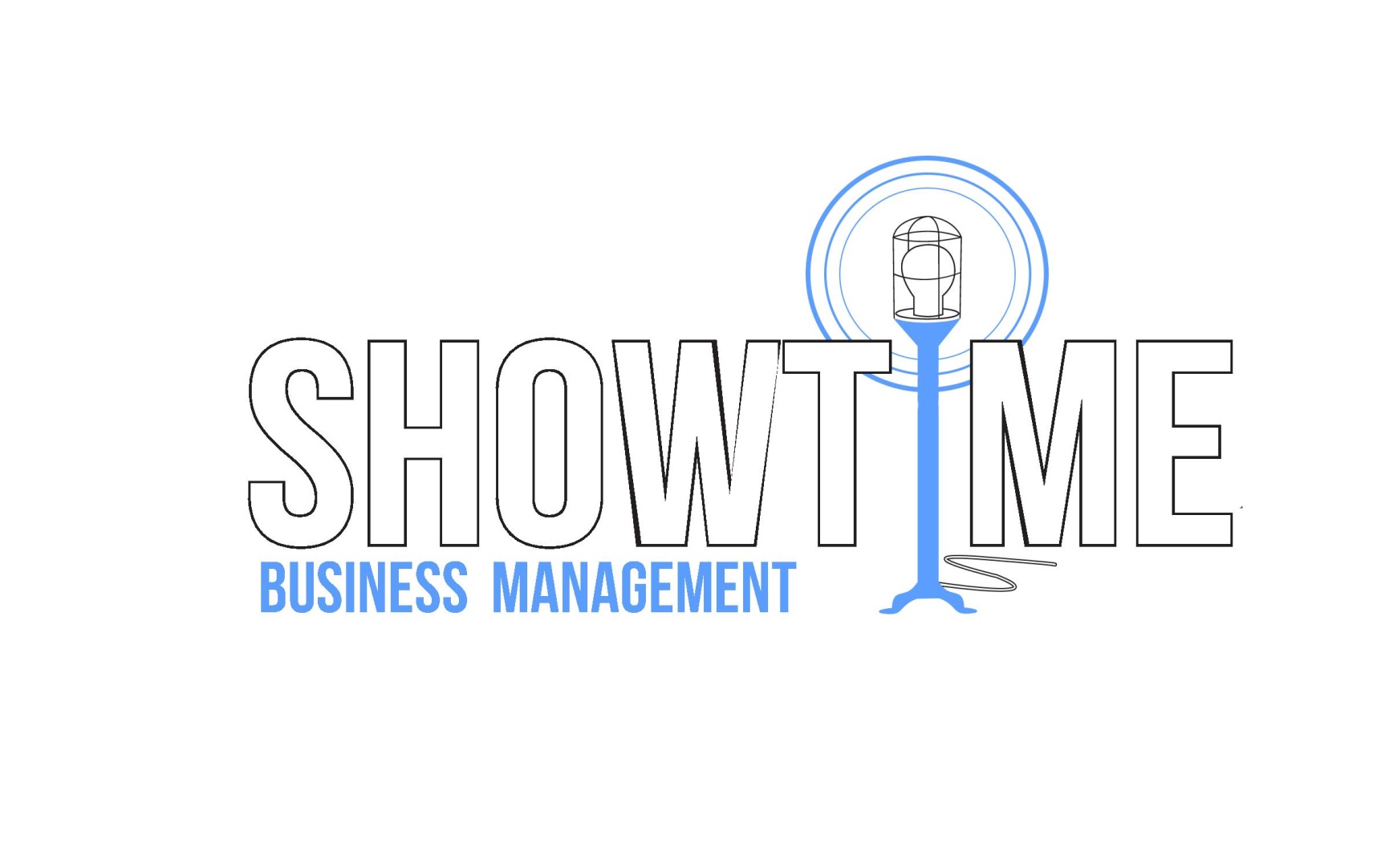 Show Call Manager
Event Management
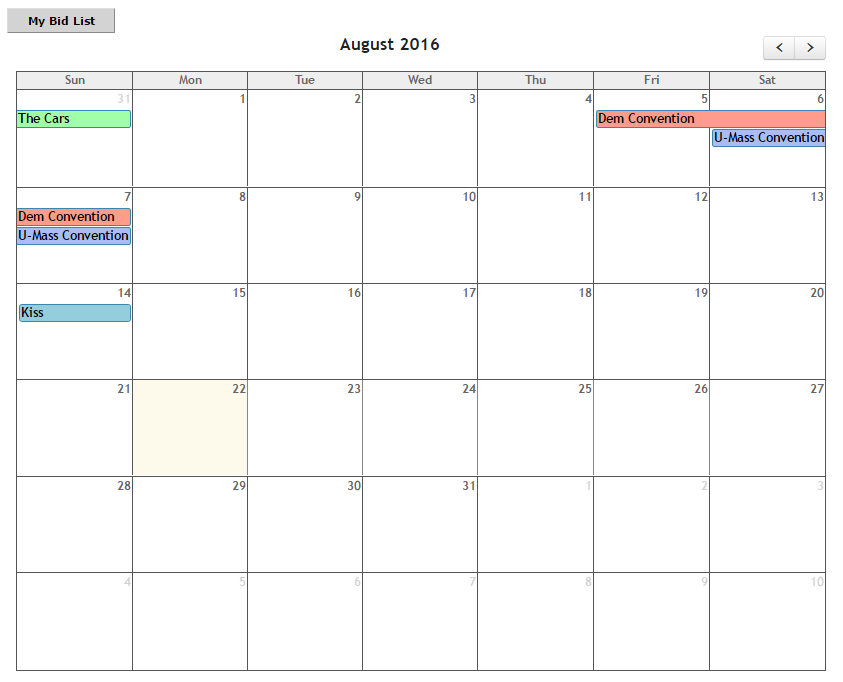 Admin View
Event Management
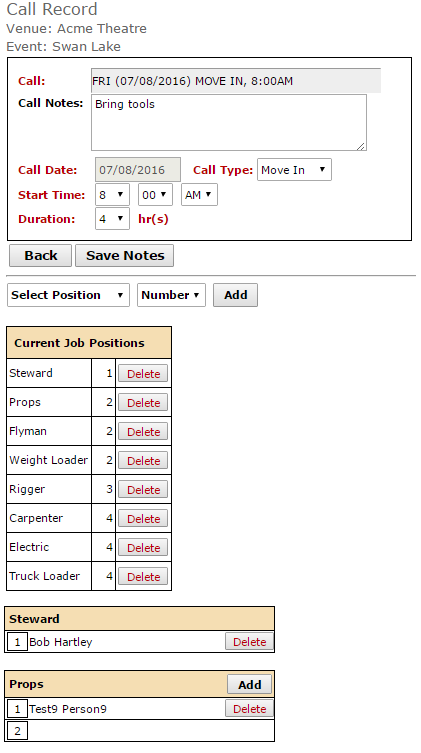 Create Event
Create Calls
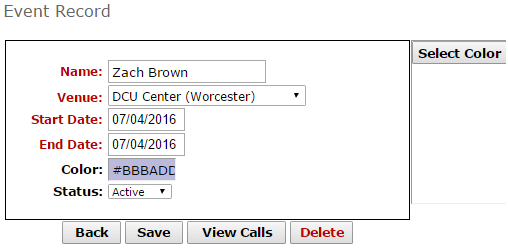 Event Management
Call Fulfillment
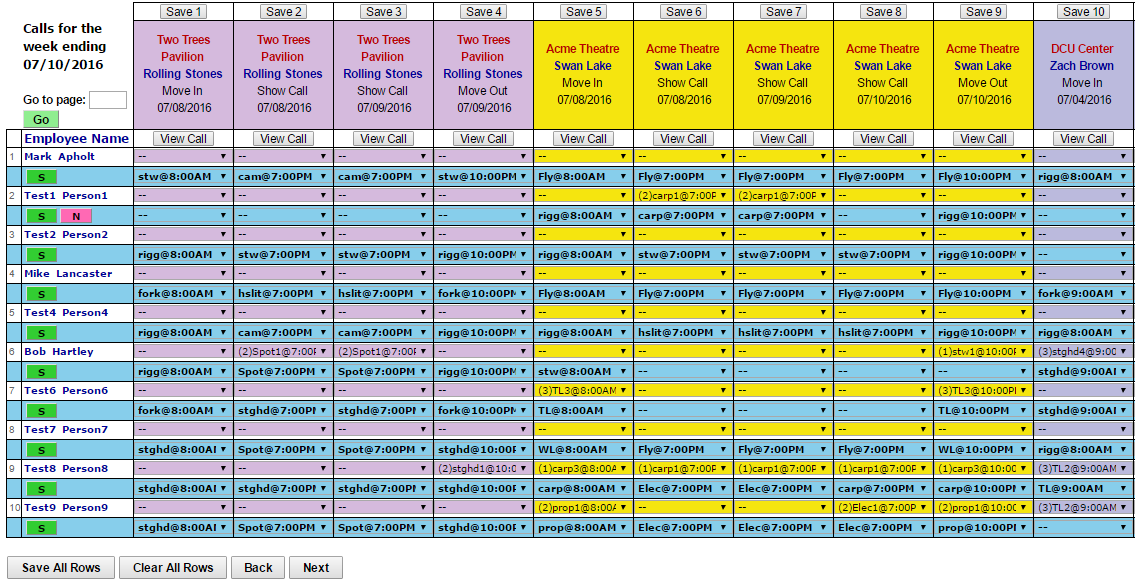 Event Management
Event Time Sheets
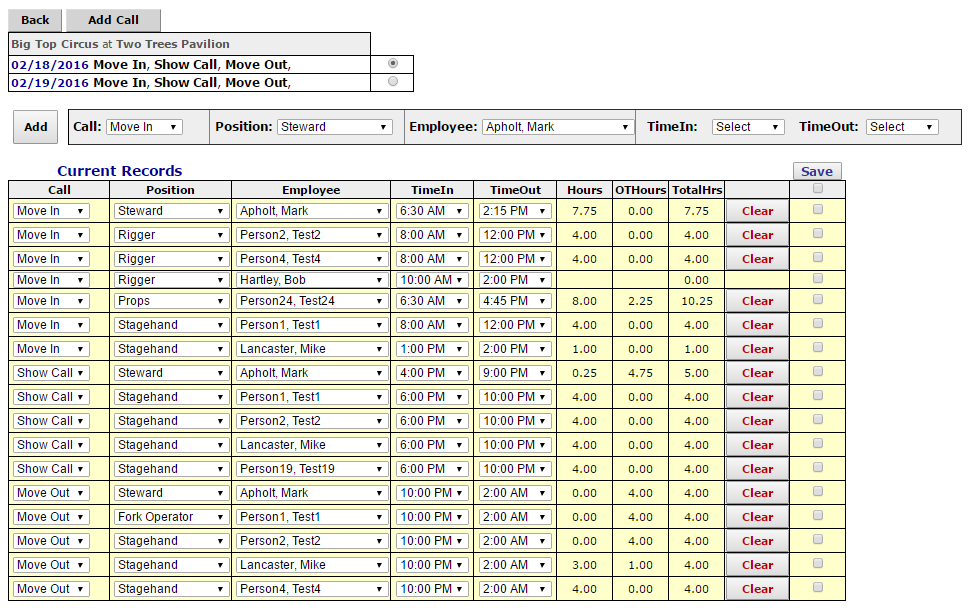 Event Management
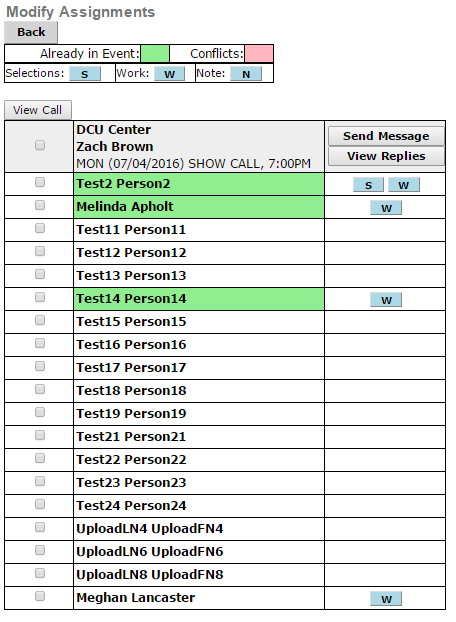 Modify Assignments
Event Management
Print Sign in Sheets
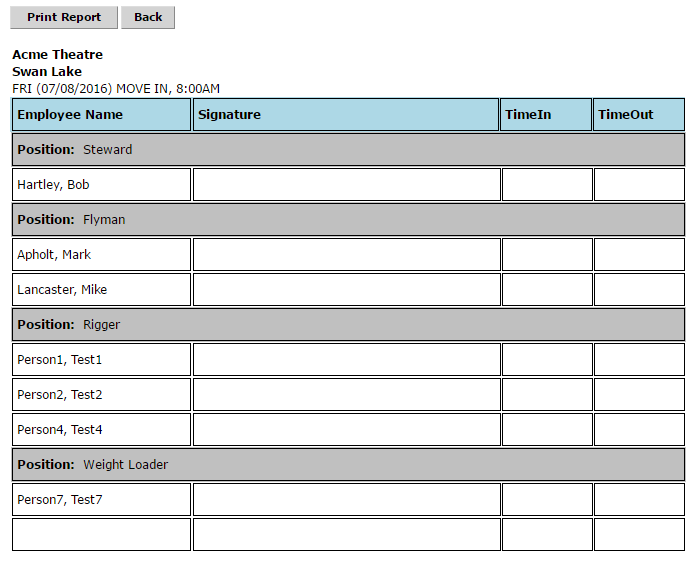 Event Management
Track Book-Offs
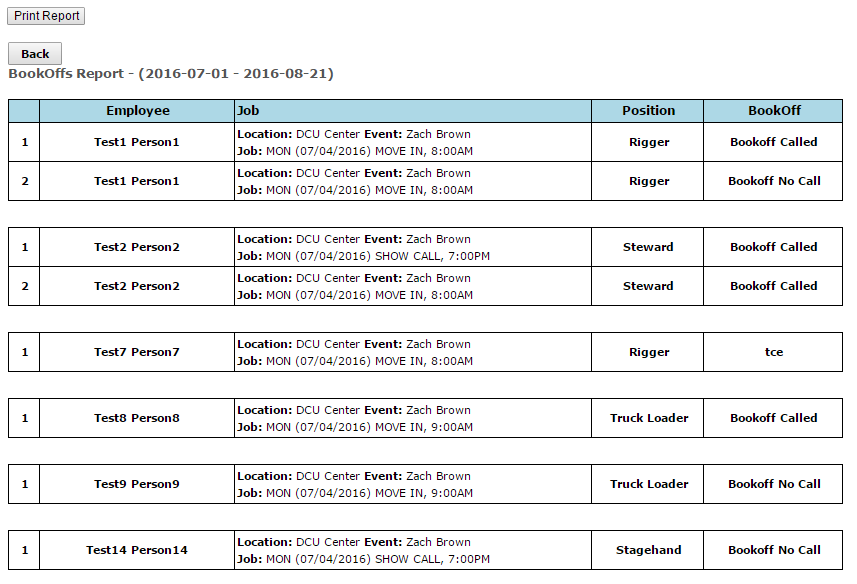 Employee Management
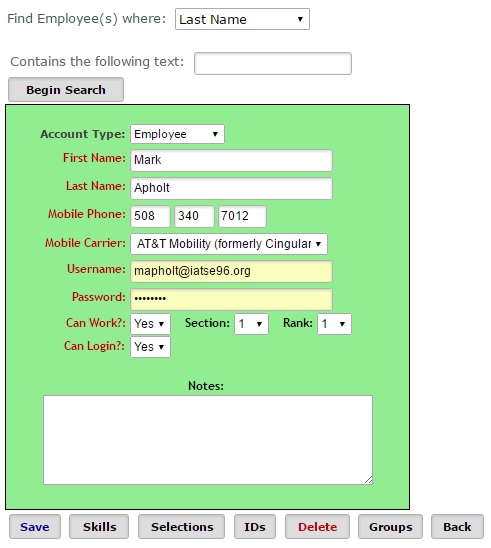 Employee Database
Date of Hire
Skills
Email
Phone Numbers
Payroll Id Numbers
Rank
Group Management
Notes
Employee Management
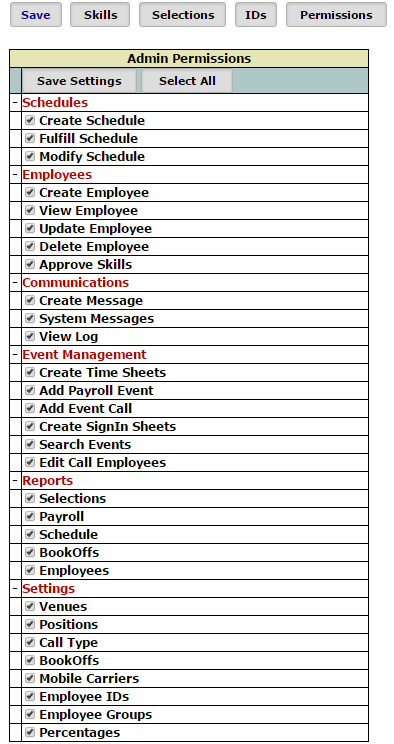 Security Levels
Employee
Administrator
Super-User
Venue Management
Venue Database
Contact Info
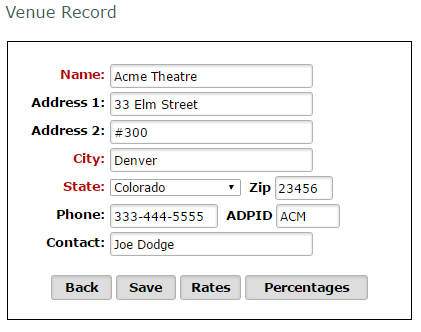 Venue Management
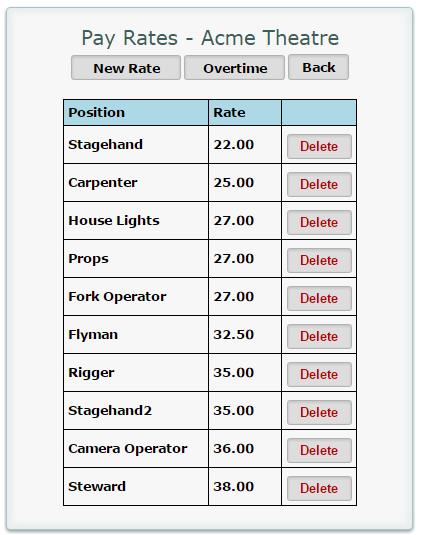 Venue Database
Contact Info
Pay Rates
Holidays
Venue Management
Venue Database
Contact Info
Pay Rates
Holidays
Percentages
Position Management
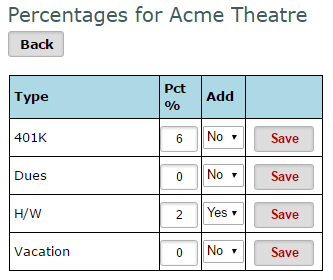 Communications
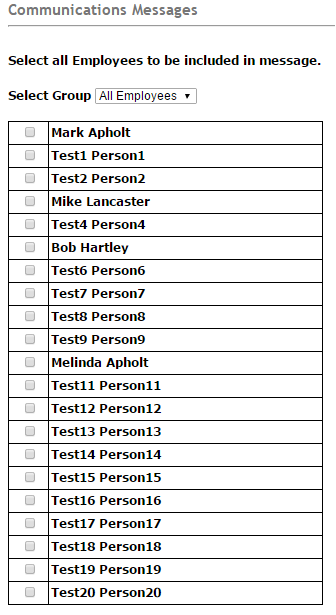 Email 
Group 
Individual 
Text Messages 
Group 
Individual
Communications
System Messages
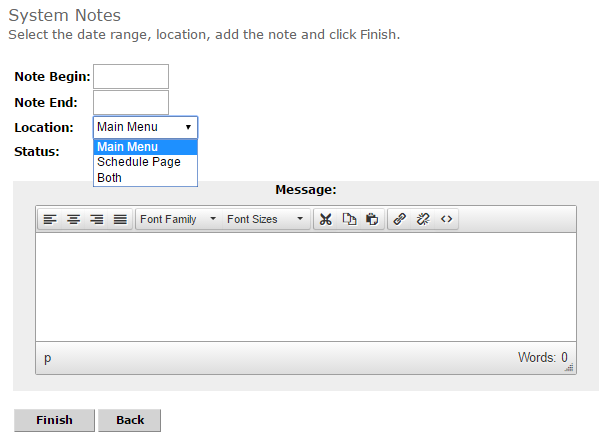 Reporting
Selections
Employee Bid Reports
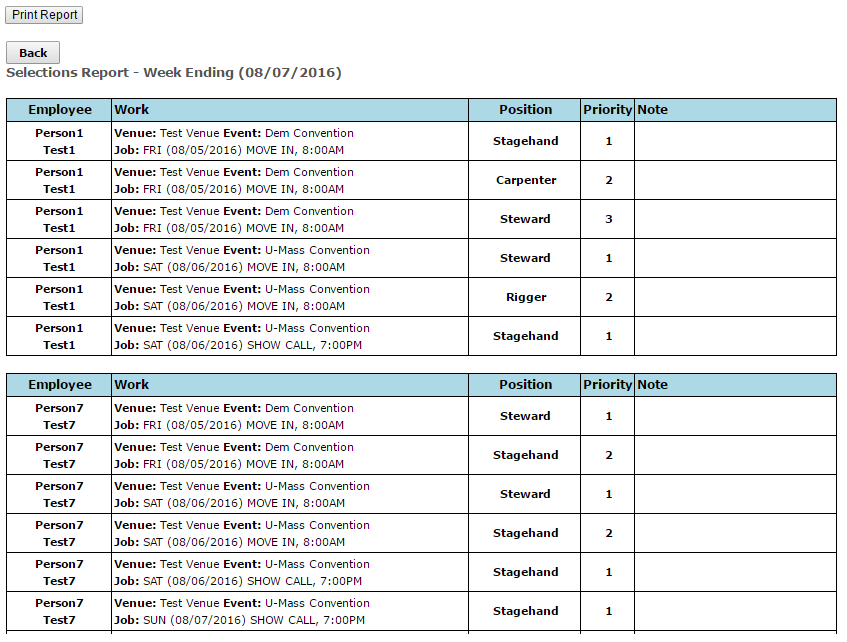 Reporting
Payroll
Event 
Hours
Rates
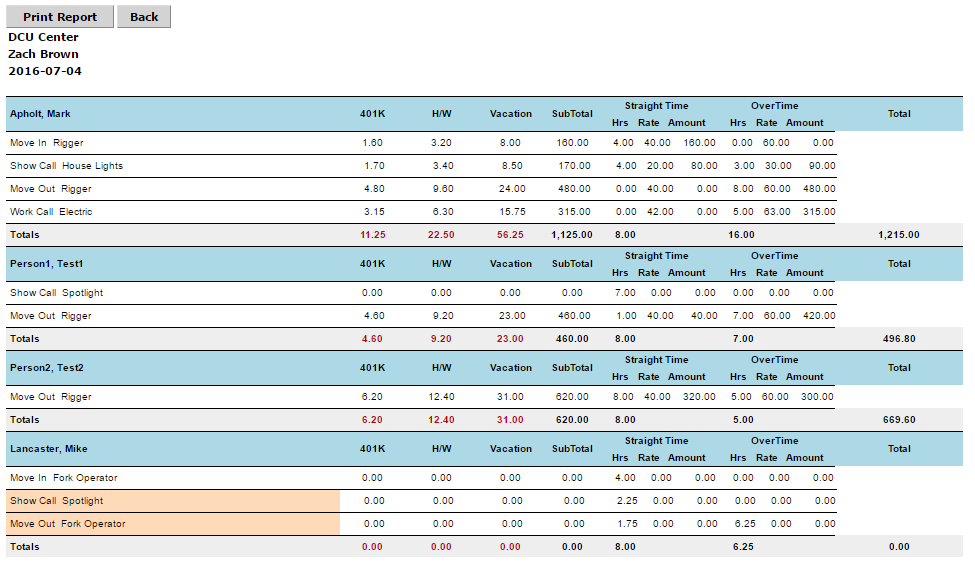 Reporting
Payroll
Date Range 
One employee or all
Venue
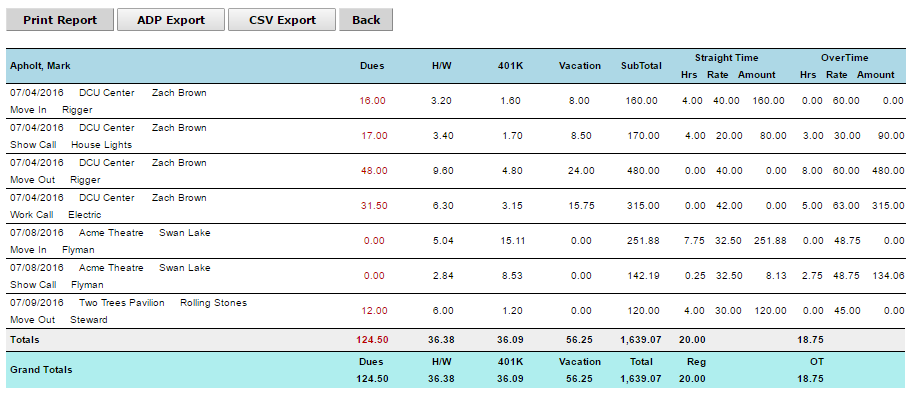 Reporting
Payroll
Percentages
Sort by Percentage, Venue, Employee
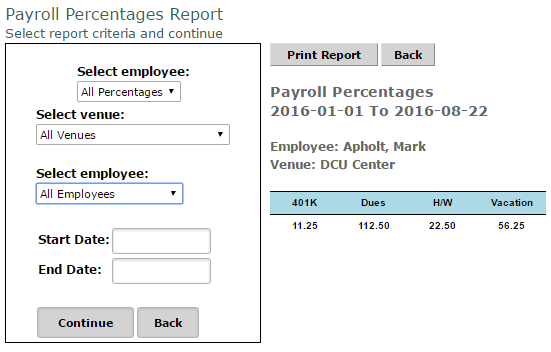 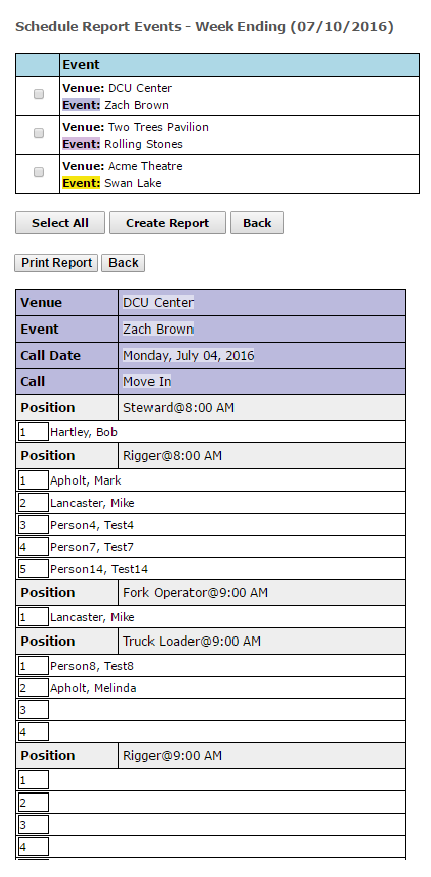 Reporting
Schedule
One or all events
By week ending
Reporting
Employees
Rank 
Position by Location
Call Count 
Skill
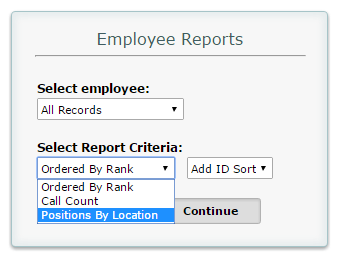 Reporting
Book-Offs 
By Date 
By Book-Off Code
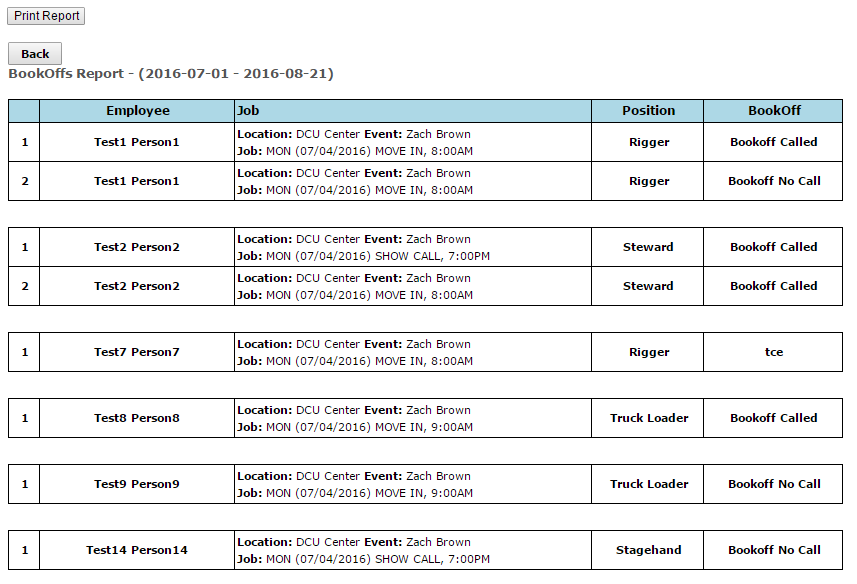 Employee Portal
Calendar
Current & Past Shows
Select Show to Bid on Work
My Bid List
By Show
By Week
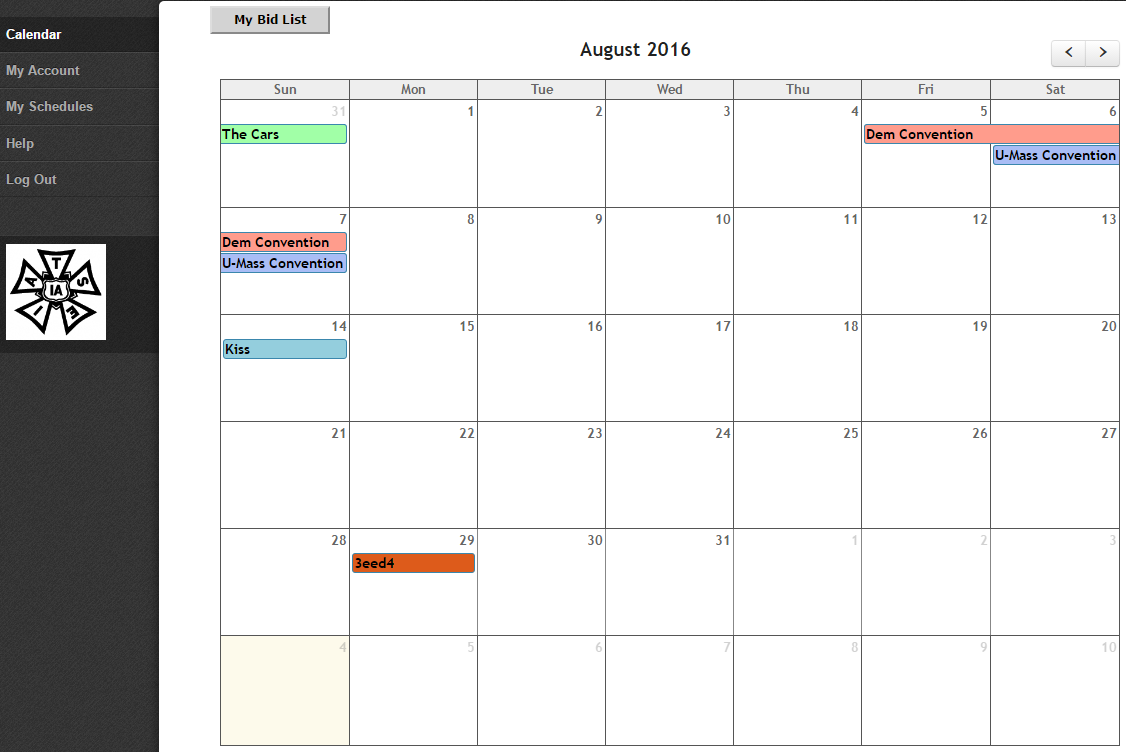 Employee Portal
My Bid list
By Event Priority 
By Position Priority
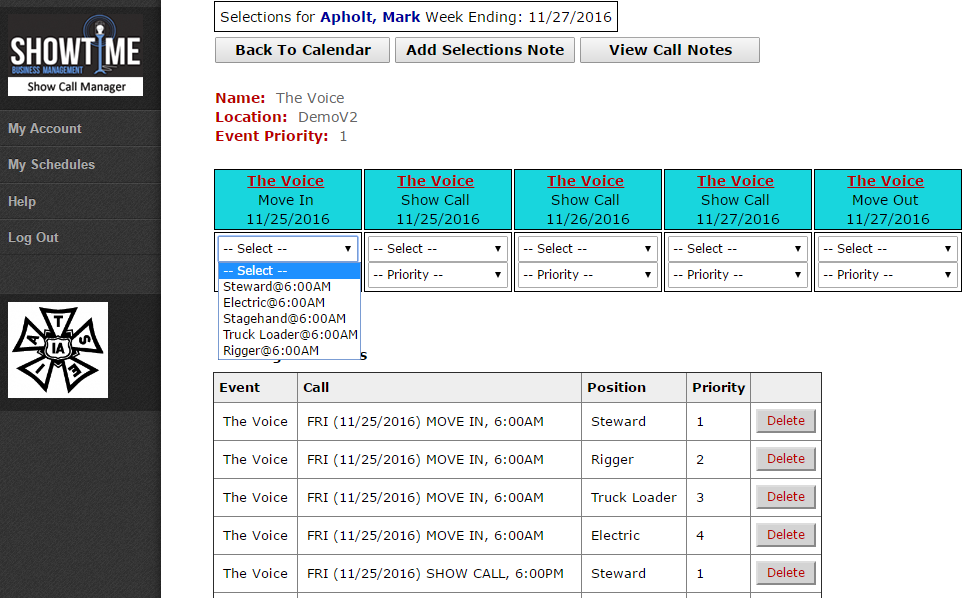 Employee Portal
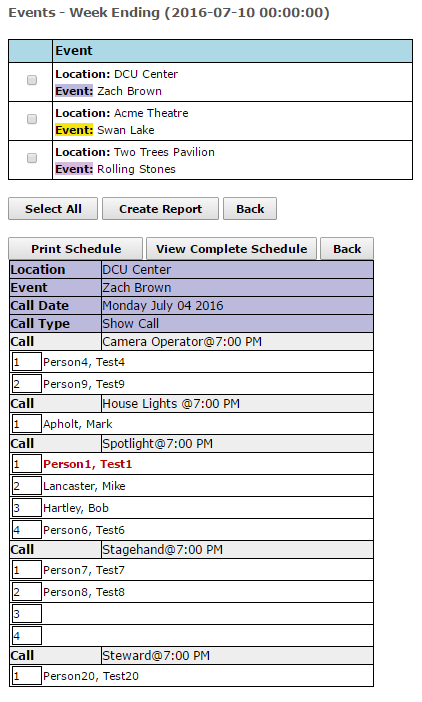 My Schedules 
By event 
By Week
Employee Portal
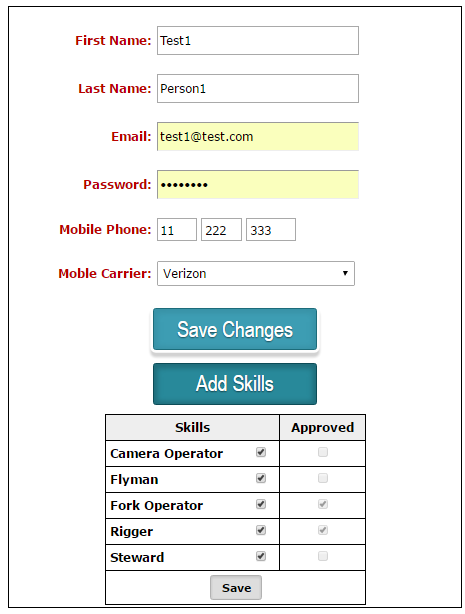 My Account
Name, Email Password, 
   Skills
Thank You
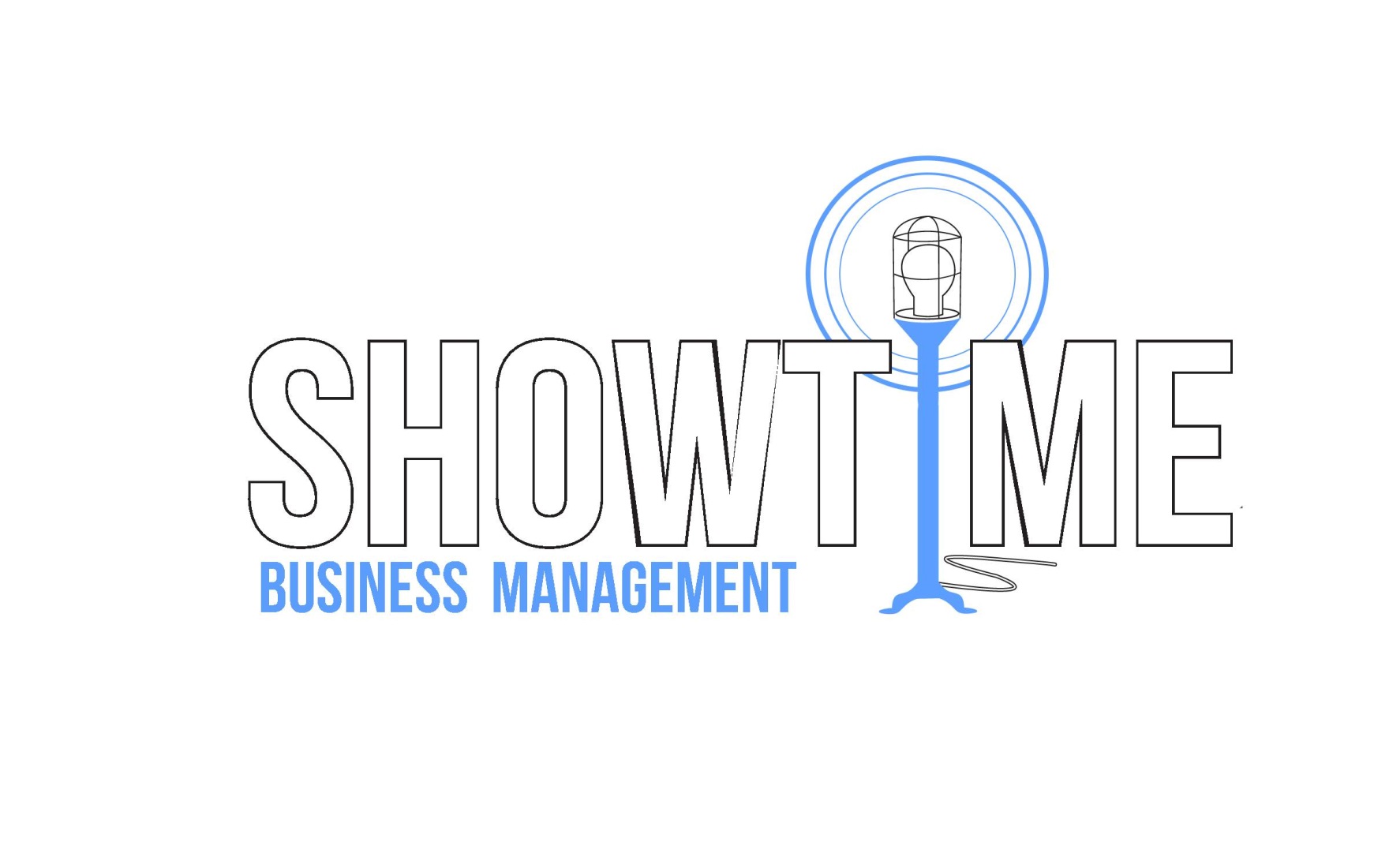 Mark Apholt
Mike Lancaster
1-800-966-9652